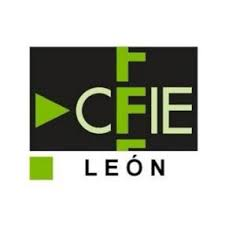 CONSORCIO ERASMUS+ CFIE KA121
Dra. Elena Pérez Barrioluengo
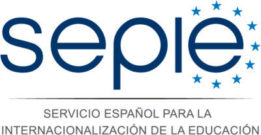 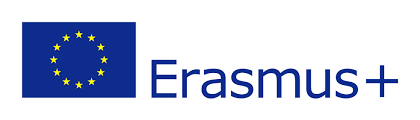 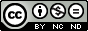 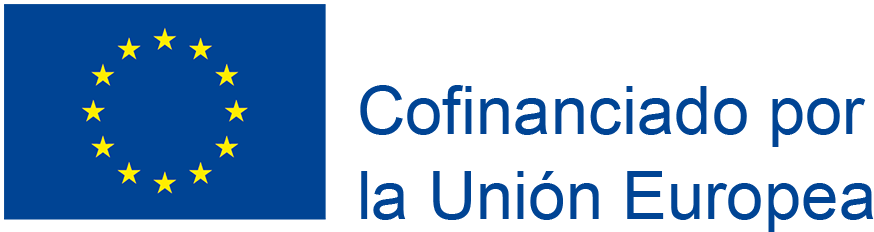 Proyectos Movilidad Educación Escolar
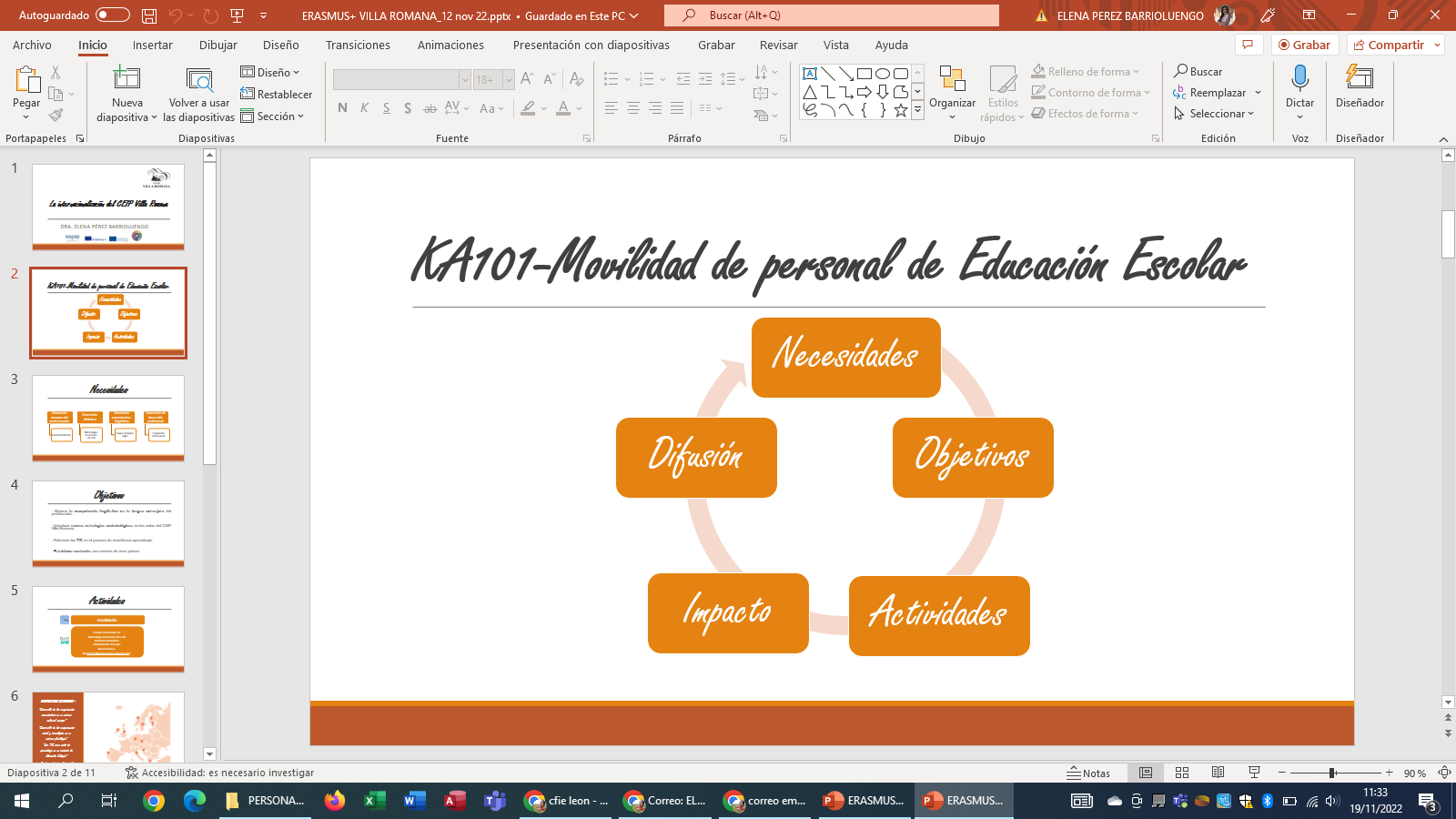 Actividades
PROYECTOS ERASMUS +
“Desarrollo de las competencias comunicativas en un entorno cultural europeo”
“Desarrollo de las competencias social y tecnológica en un entorno plurilingüe”
"Las TIC como medio de aprendizaje en un contexto de Educación Bilingüe”
“La formación tecnológica del docente del S.XXI”
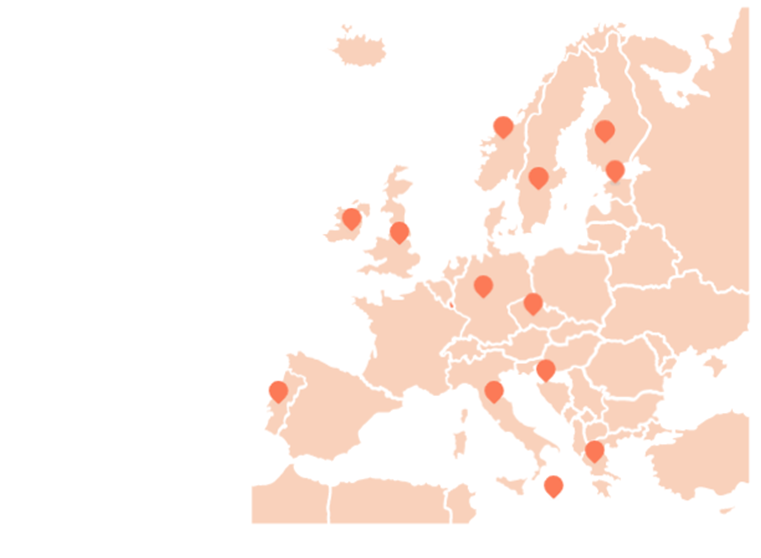 https://villaromanaerasmus.blogspot.com/
CONSORCIO
“Estrategias Educativas Europeas para la organización y gestión de los centros educativos de Educación Infantil y Primaria y de Secundaria en el marco de la mejora de la calidad de la educación y de la adquisición de competencias”
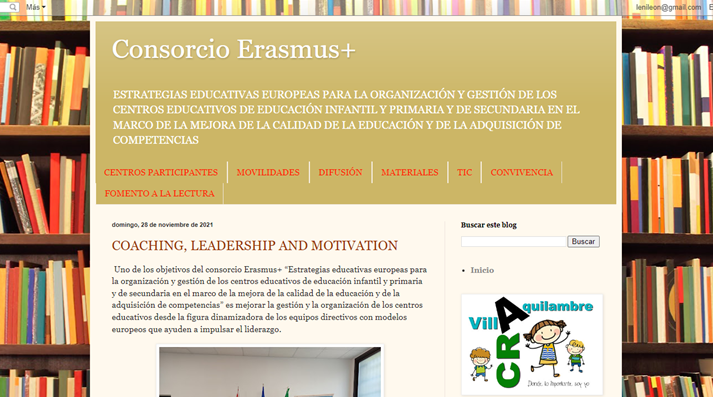 https://erasmusconsorcio.blogspot.com/
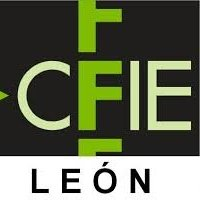 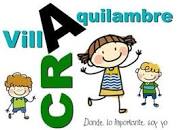 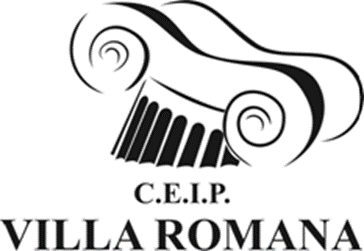 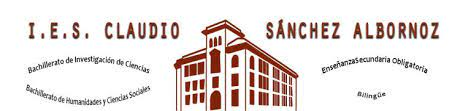 Cursos de Formación: Praga, República Checa
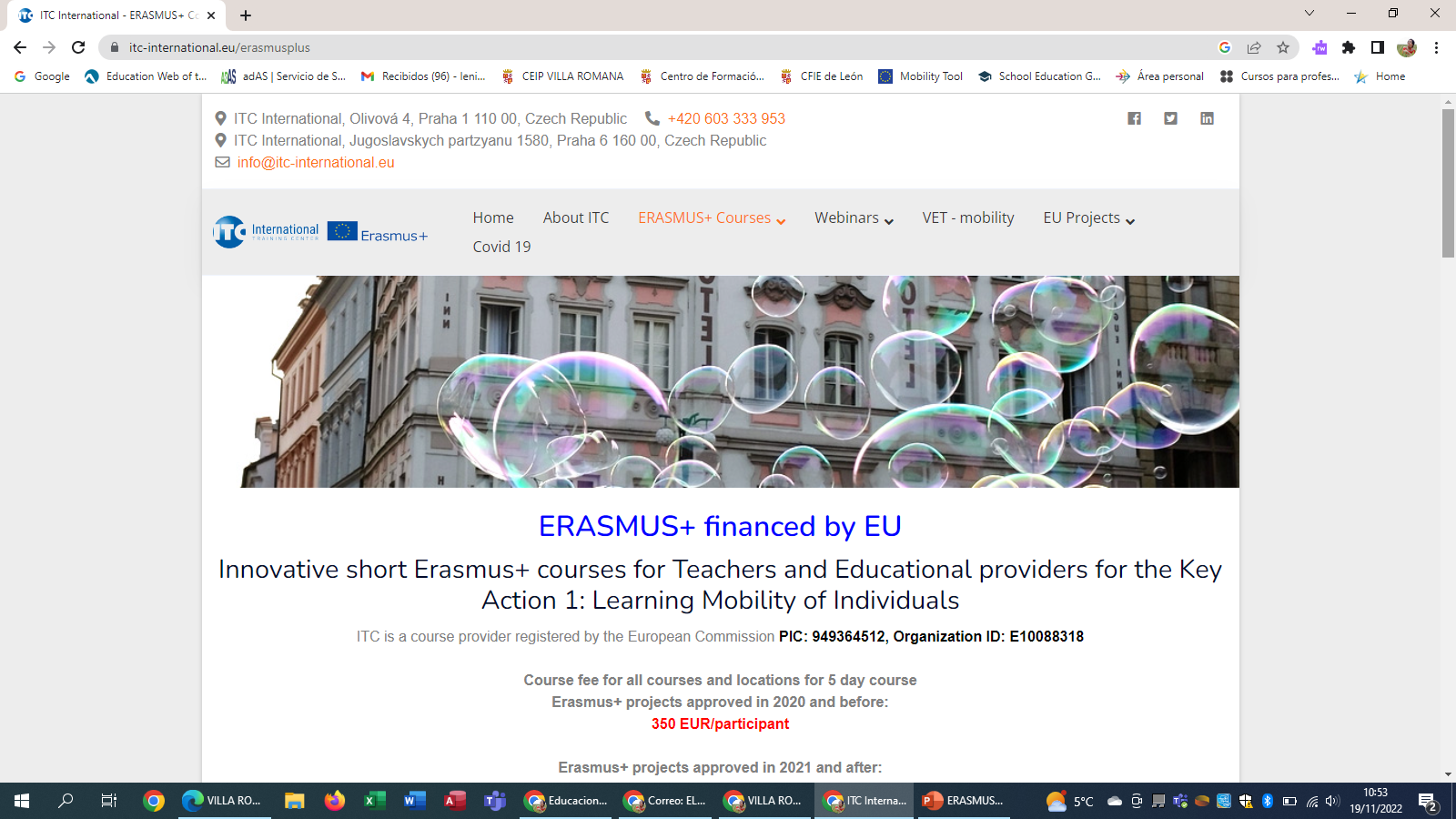 https://www.itc-international.eu/erasmusplus
Cursos de Formación: Split, Croacia
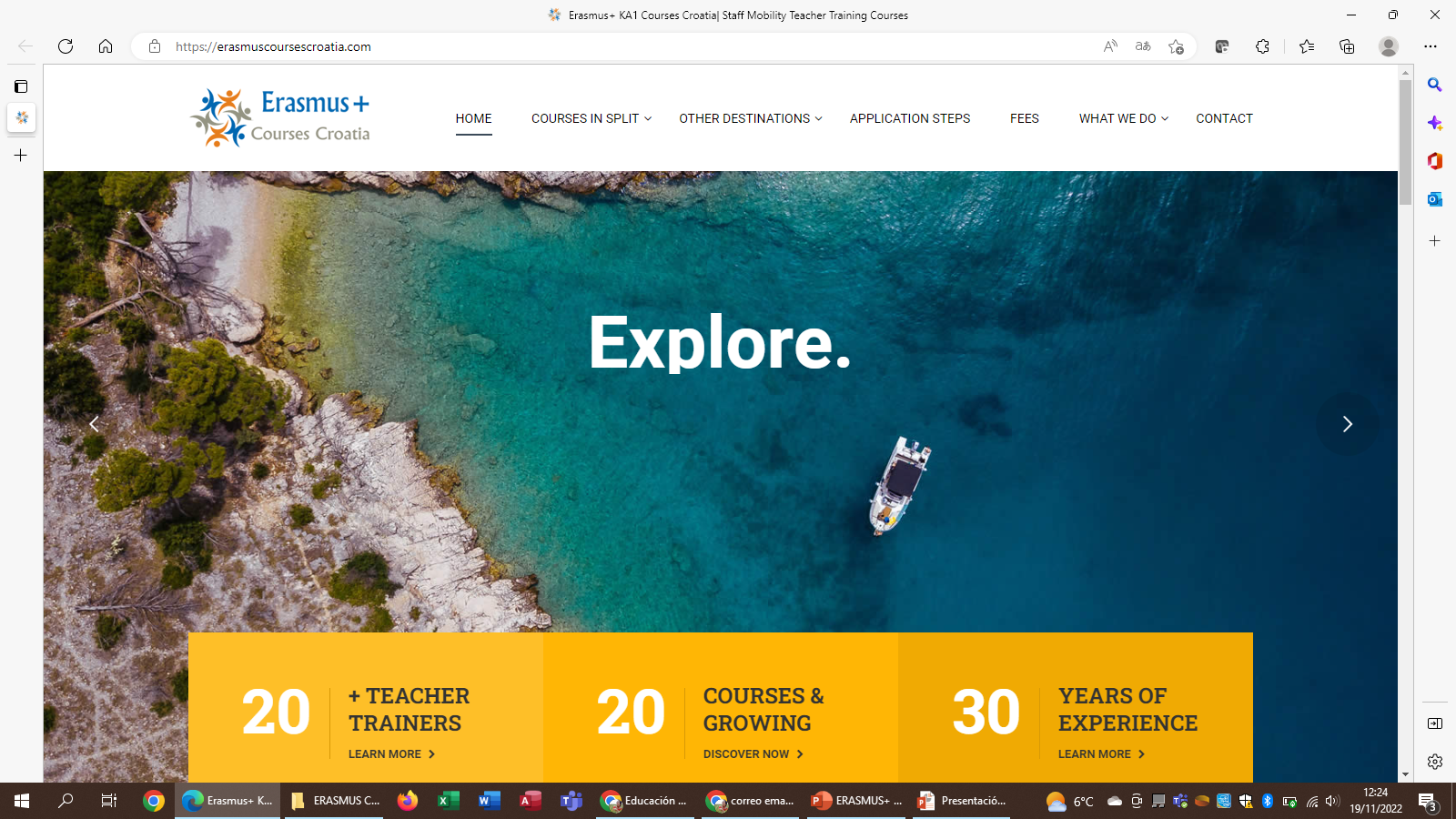 https://erasmuscoursescroatia.com/
Cursos de Formación: Estocolmo, Suecia
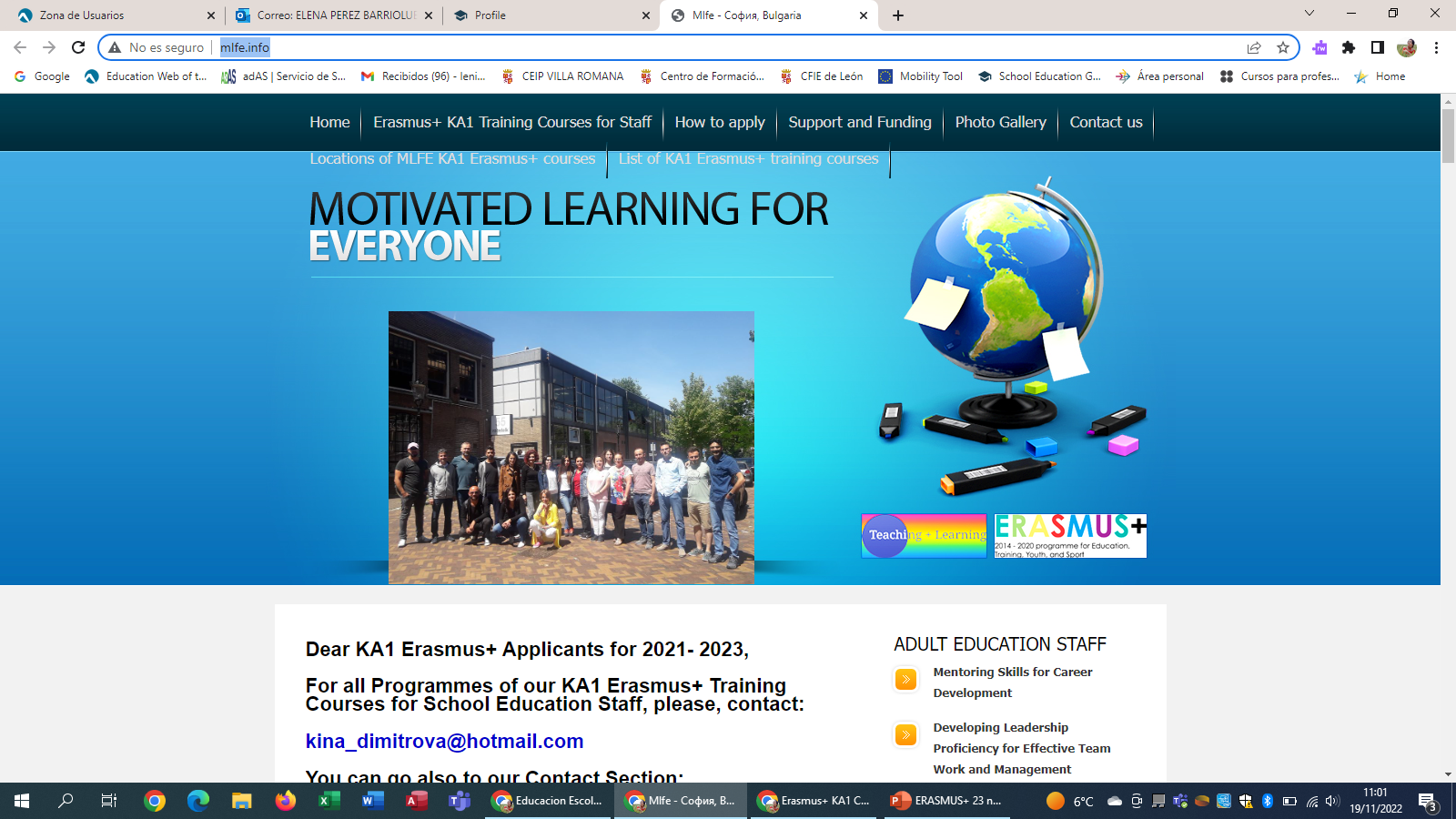 http://mlfe.info/
Cursos de Formación: Helsinki, Finlandia
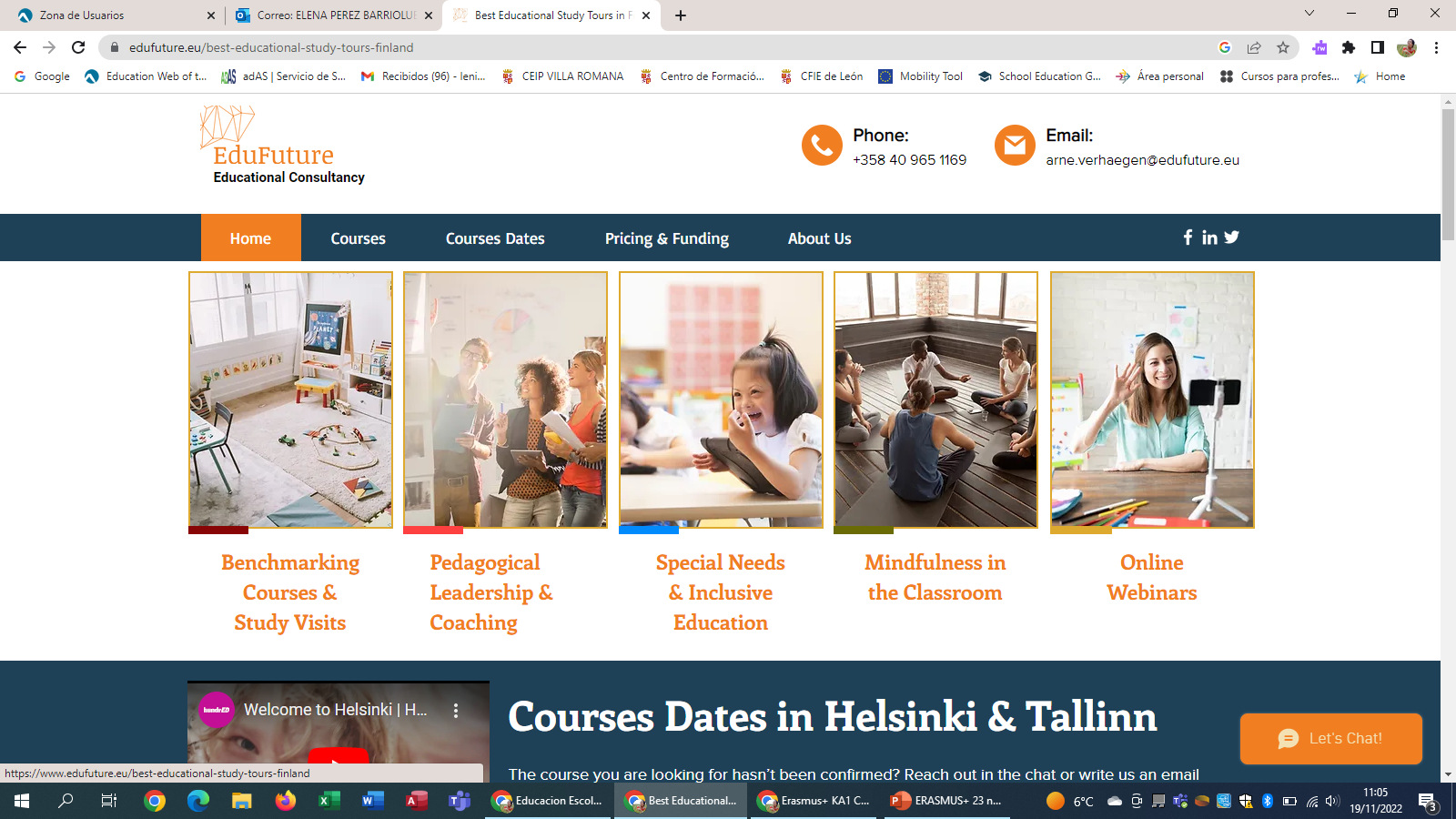 https://www.edufuture.eu/
Periodos de Observación: Bielefeld, Alemania
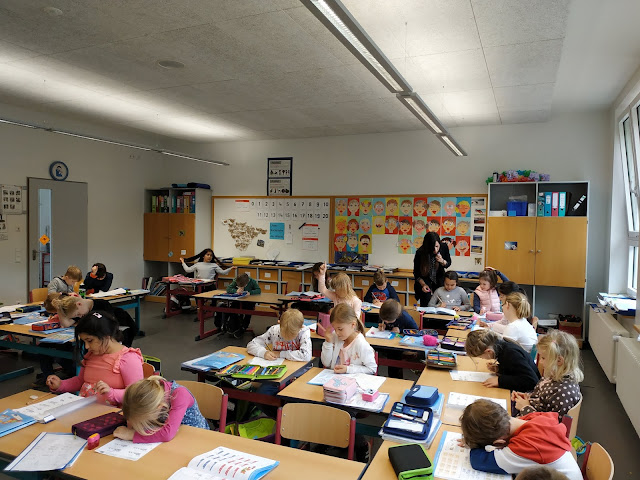 https://gs-altenhagen.de/2-Willkommen
Periodos de Observación: Atenas, Grecia
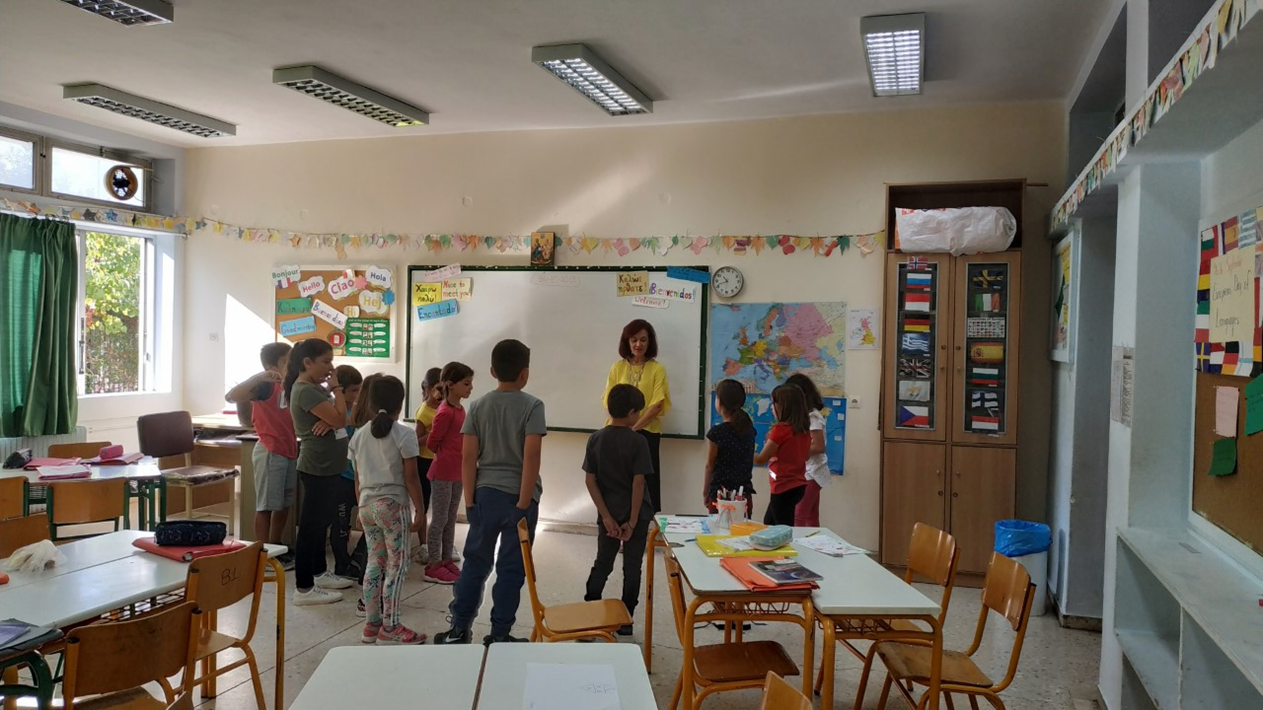 https://www.2dimel.gr/
Sugerencias
https://www.pmserasmusplus.com




https://www.teacheracademy.eu/
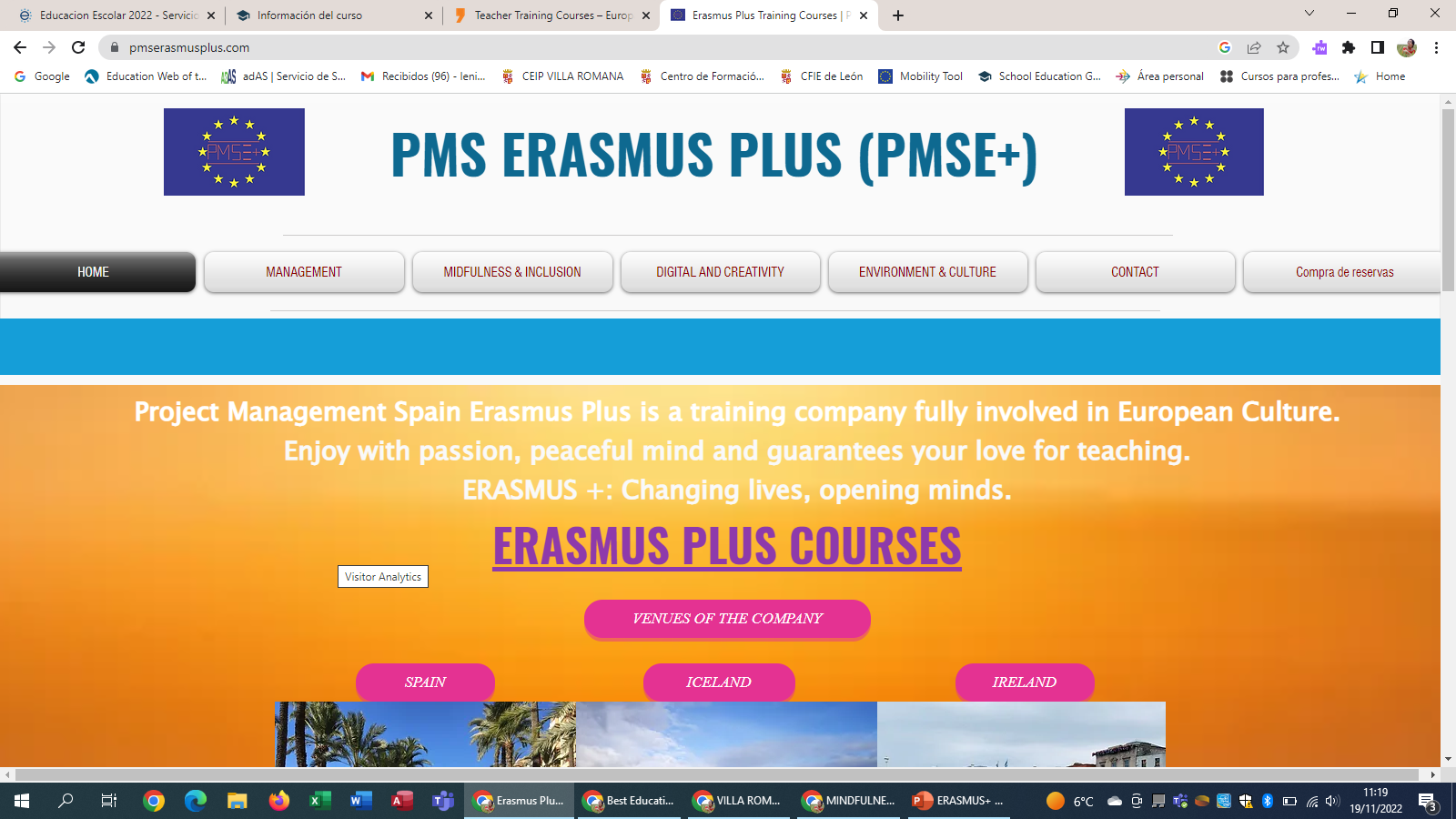 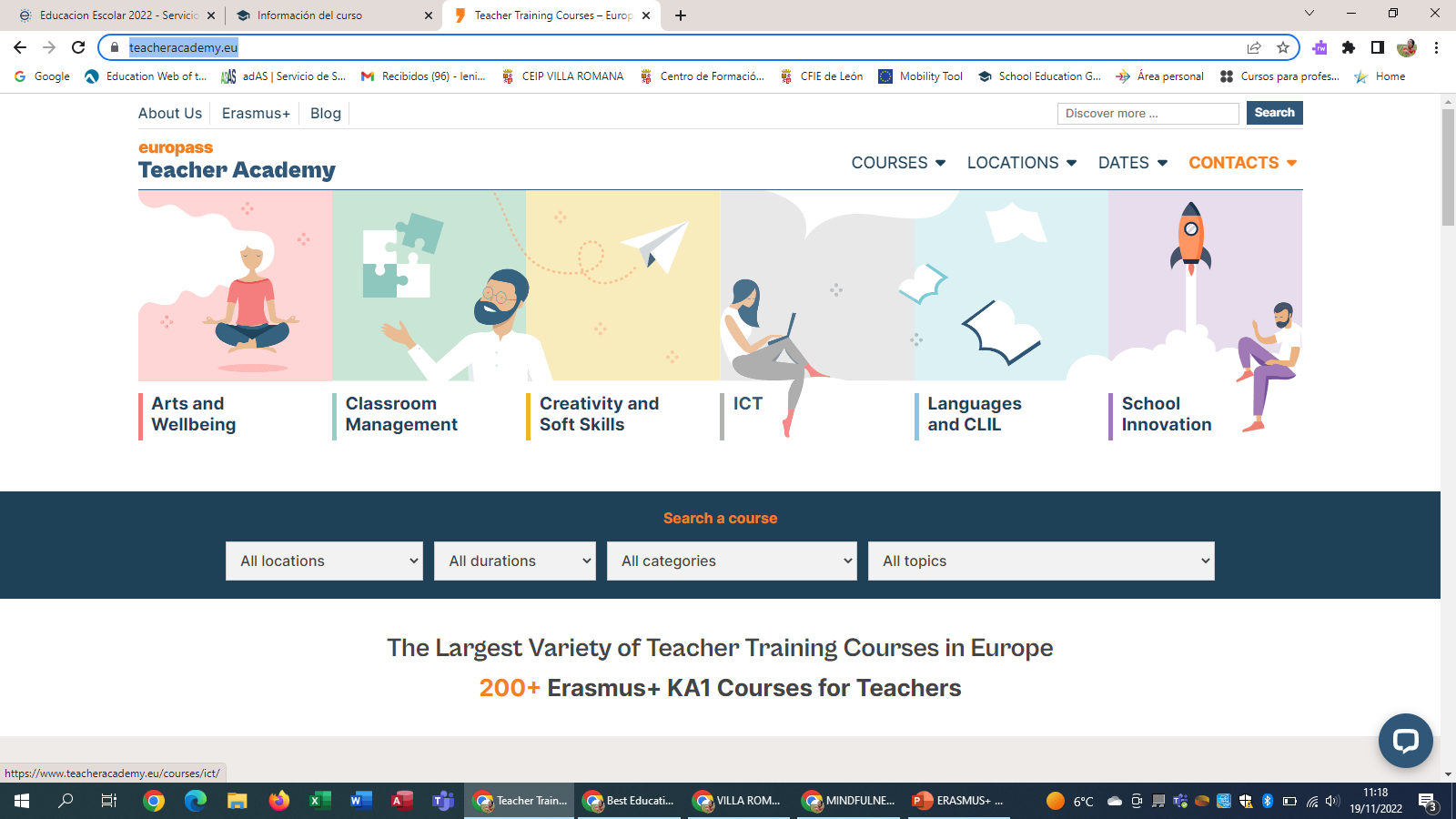 School Education Gateway
http://sepie.es/educacion-escolar/school-gateway.html#contenido
https://www.schooleducationgateway.eu/es/pub/index.htm
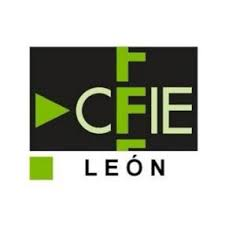 eperezbarrioluengo@educa.jcyl.es
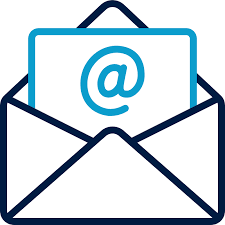